Ch.2.
Solar System
Cositing of the Sun, planets, satelites, asteroids, plutoid (dwarf planet), comets &others.
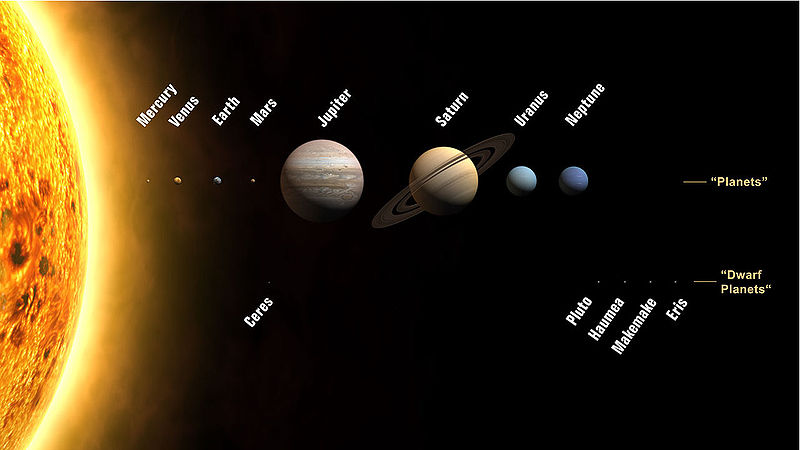 From http://sse.jpl.nasa.gov/planets/index.cfm
The characteristics of the solar system
The sun occupies 99.8% of the total mass, but only 2% of the angular momentum
Seen from the sky far above the north pole, all the planets revolve around the Sun anticlockwise on the same plane.  
They turn on their axis in the same direction with the revolution (exception, Venus & Uranus)
The planet’s arrays around Sun according to ‘Titius-Bode rule’ (D = 4 + 3*2n, where n is the order #)
The planets can be divided into two groups; inner (or terretrial) planets (from mercury to Mars) and outer (or major) planets (from Jupiter to Neptune).  The two groups have definitely different sizes and compositions
The Sun
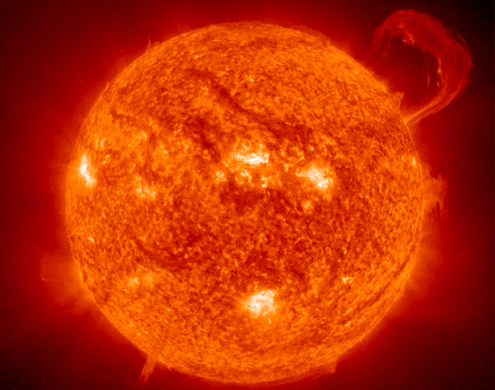 The Planets
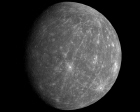 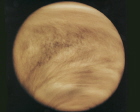 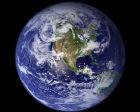 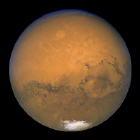 Inner or terrestrial planets: From left to right, mercury, Venus, Earth, and Mars
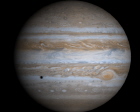 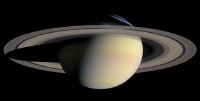 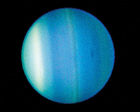 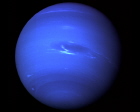 Outer or major planets: From left to right, Jupiter, Saturn, Uranus, & Neptune,
The Asteroids
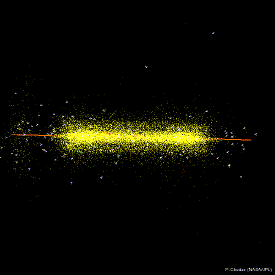 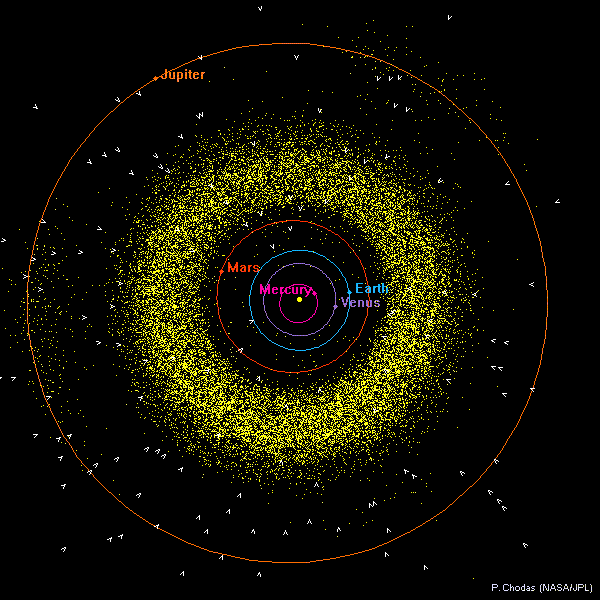 From http://www.lpl.arizona.edu/undergrad/classes/spring2009/Hubbard_206-2/Lectures4/asteroid_folder_DMinton/Apr21.htm
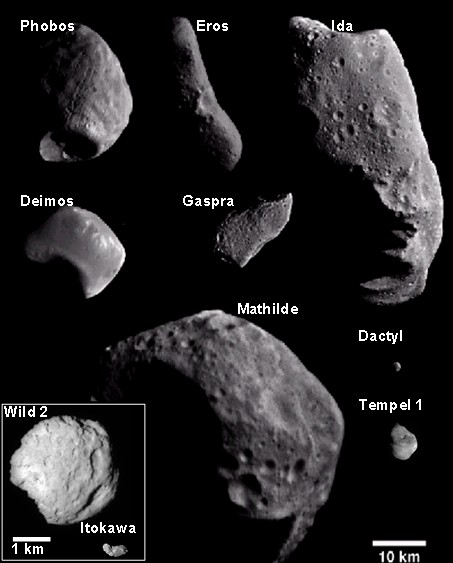 From http://www.lpl.arizona.edu/undergrad/classes/spring2009/Hubbard_206-2/Lectures4/asteroid_folder_DMinton/Apr21.htm
The Comets
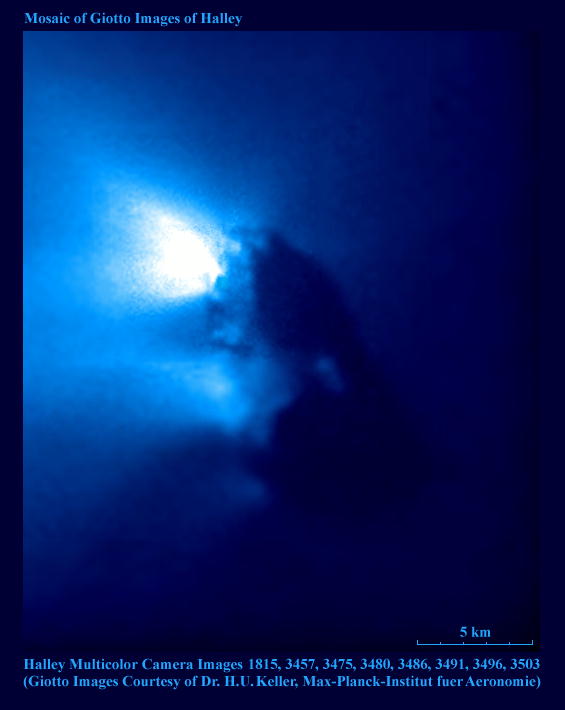 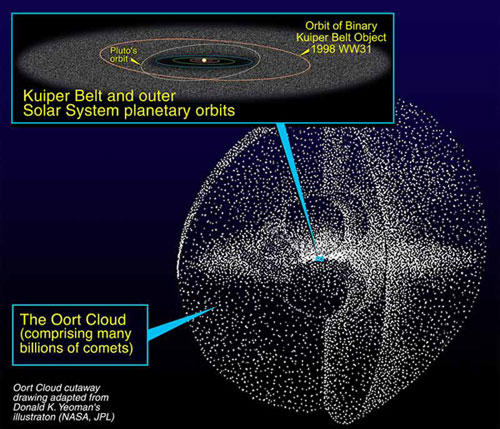 Illustration of the Oort cloud and Kuiper Belt. NASA/JPL
The nucleus of Halley's Comet as imaged by the Giotto spacecraft
From http://www.mira.org/fts0/planets/102/text/txt001x.htm
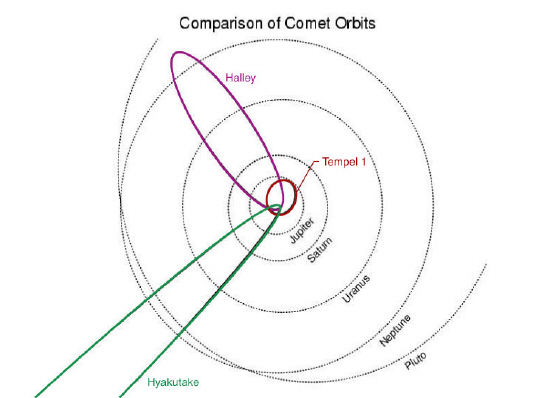 From http://deepimpact.umd.edu/gallery/orbits3.html
Titius-Bode rule
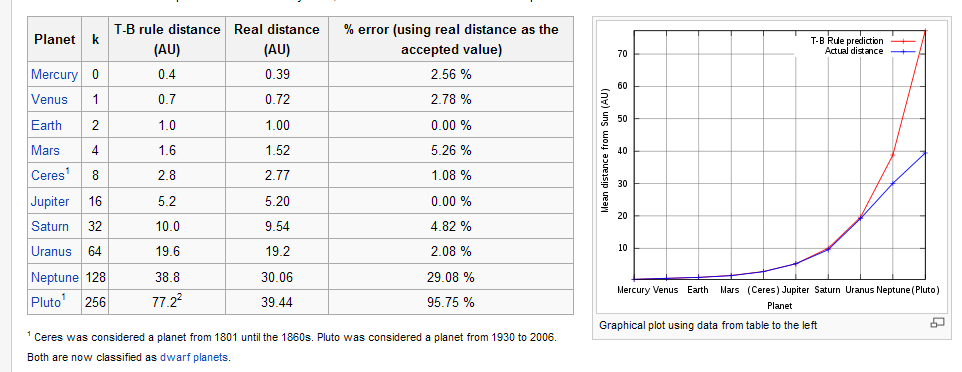 From http://en.wikipedia.org/wiki/Titius%E2%80%93Bode_law
The origin of the solar system
Nebula theory
External force theory
 Neonebula theory
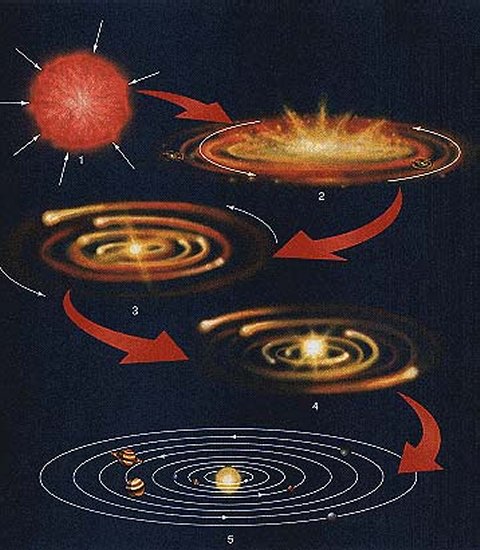 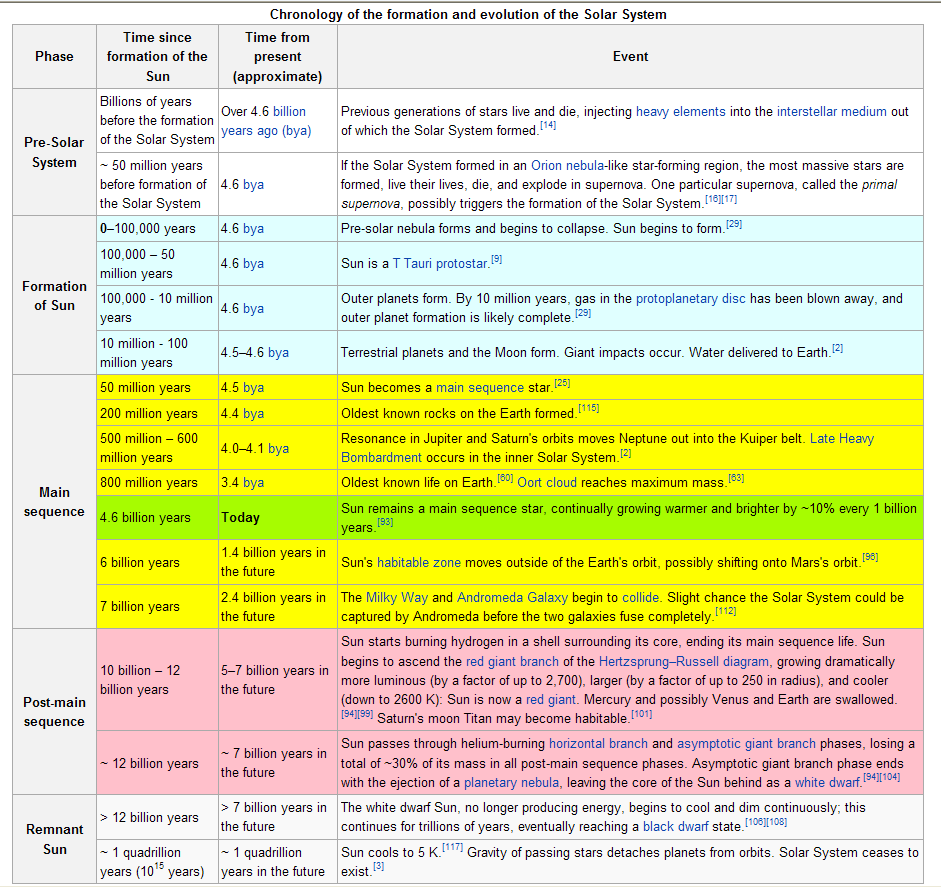 From http://en.wikipedia.org/wiki/Origin_of_the_solar_system